Health literacy nel paziente con ipertensione che si reca dal medico di medicina generale. Aspetti clinici, anagrafici e sociali.
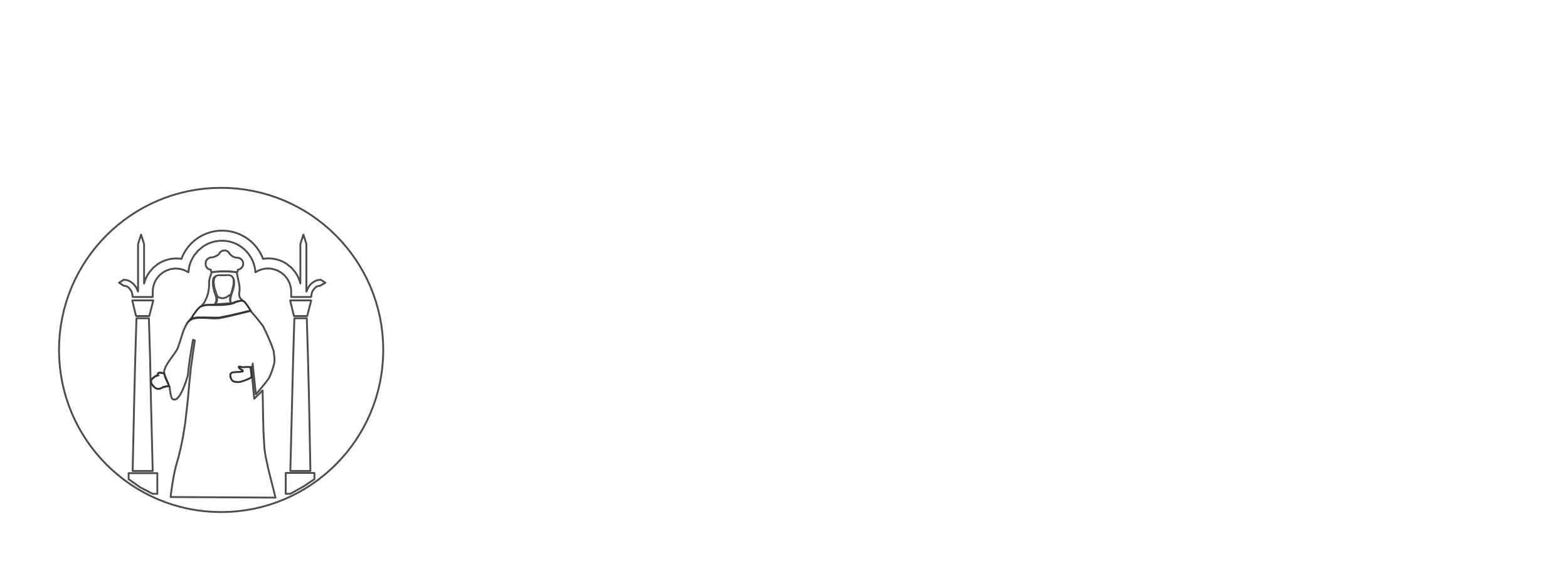 Scuola di scienze mediche e farmaceutiche
Corso di Laurea in Medicina e Chirurgia
Relatore: Prof. Andrea Stimamiglio
Correlatore: Dott. Stefano Alice
Candidato: Fabio Romita
Health Literacy
La conoscenza e motivazione per accedere, comprendere, valutare e applicare le informazioni per prendere decisioni nella vita di tutti i giorni riguardanti la salute e la prevenzione delle malattie.
Effetti sulla salute
Single Item Literacy Screener
Costituito da una singola domanda.
Strumento di screening.
Creato negli USA.
Tradotto e validato in italiano nel 2017.
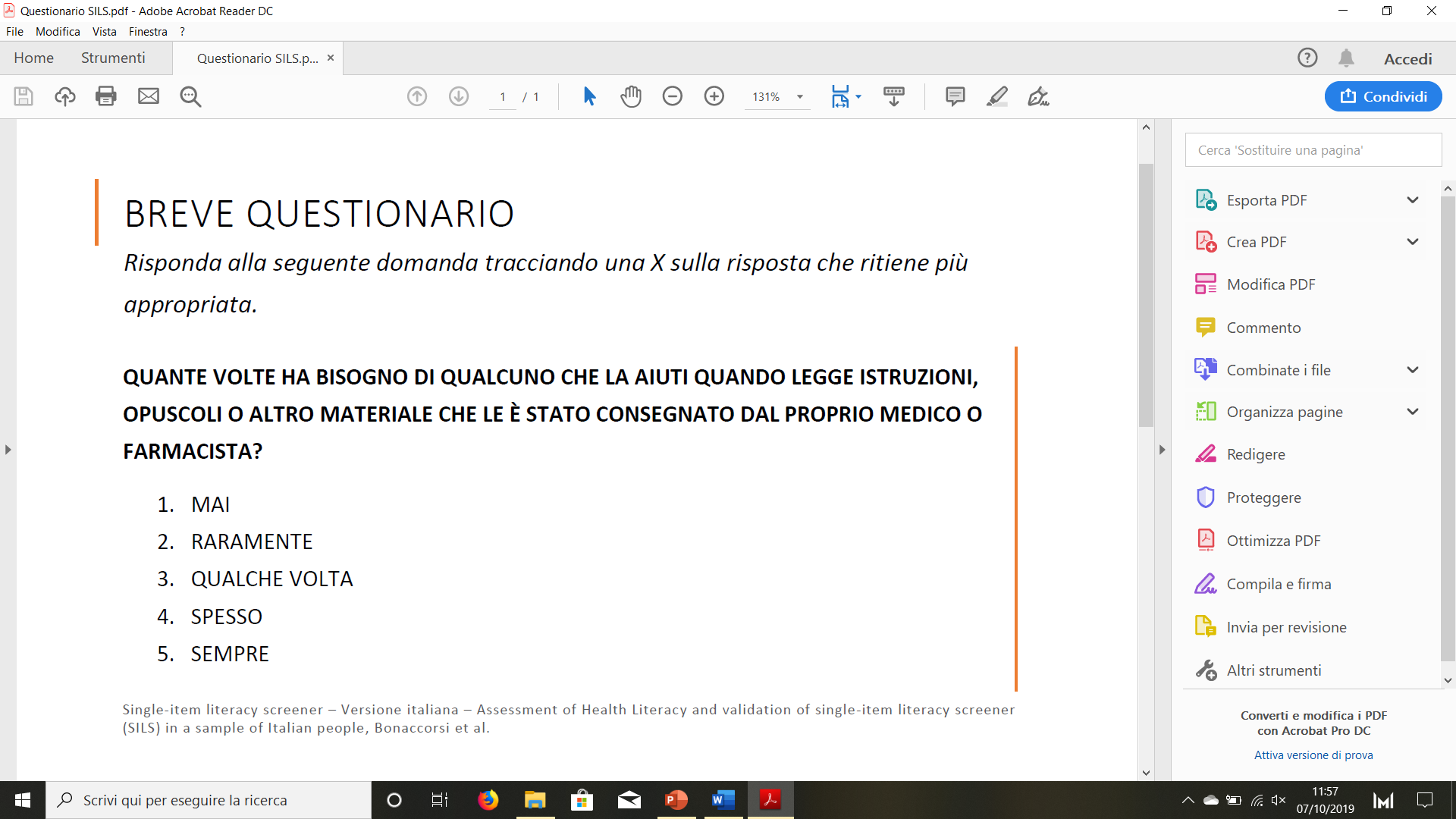 Tra i pazienti ipertesi che si recano dal MMG, quali soggetti hanno più probabilmente una bassa HL?
SILS è in grado di determinare quali hanno un maggior rischio per la salute?
Primo studio in Italia su HL nei pazienti ipertesi.
Obiettivo
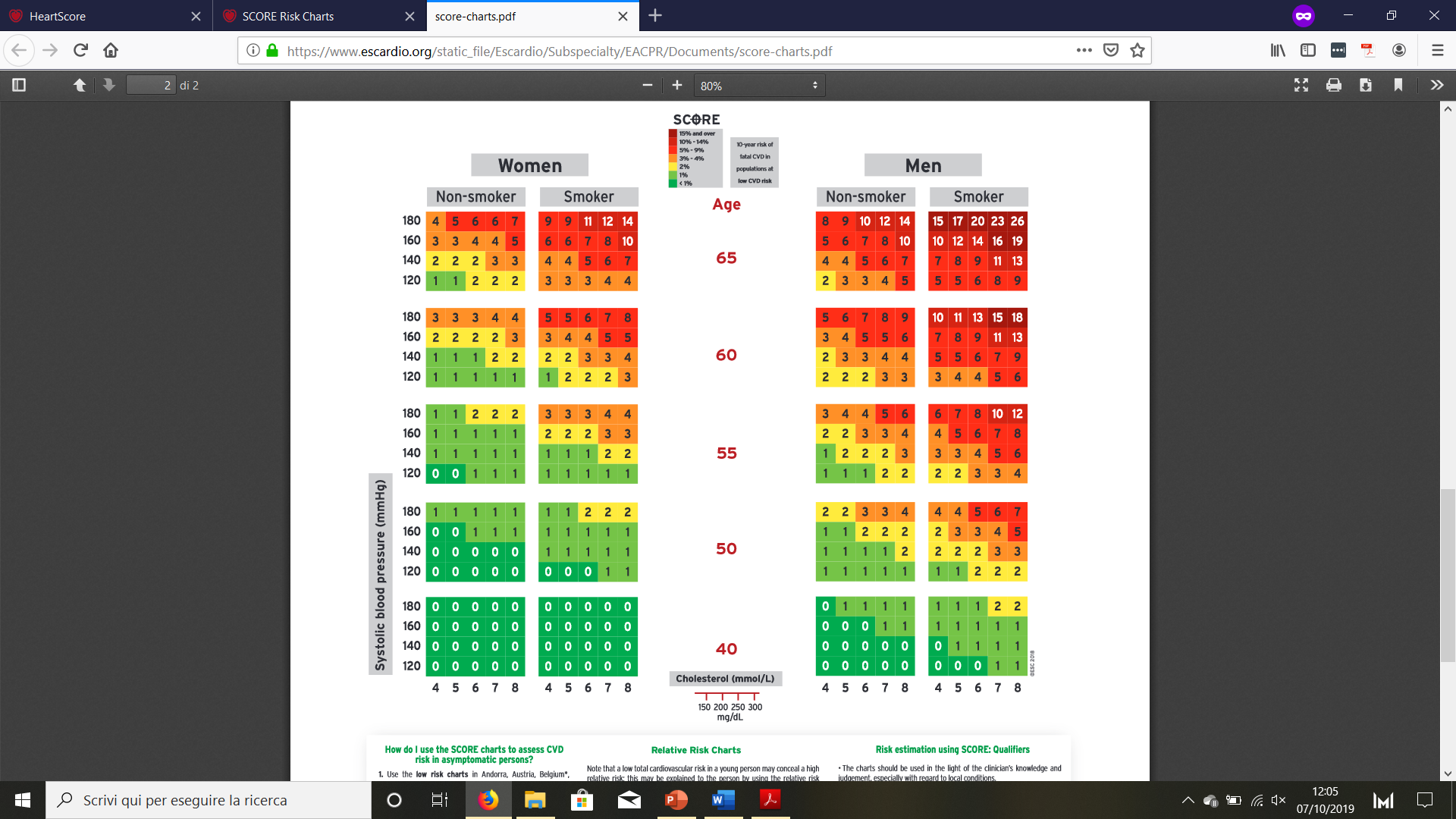 SCORE per valutare il rischio per la salute
Un sistema per calcolare il rischio di malattia cardiovascolare fatale da usare nella pratica clinica in Europa.
Metodi
SILS
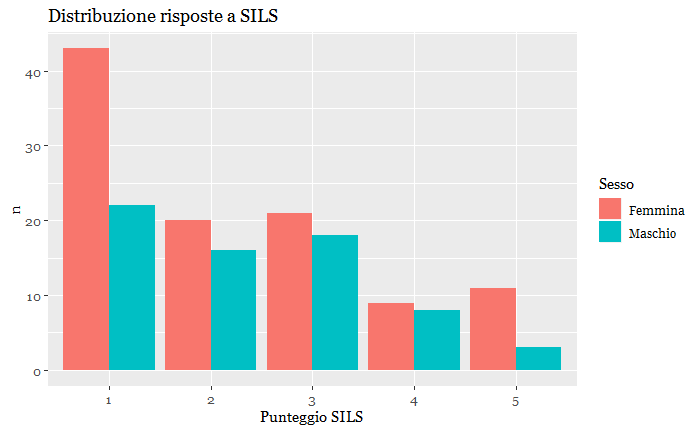 38% 1-Mai
21% 2-Raramente
23% 3-Qualche volta
10% 4-Spesso
8% 5-Sempre
Età
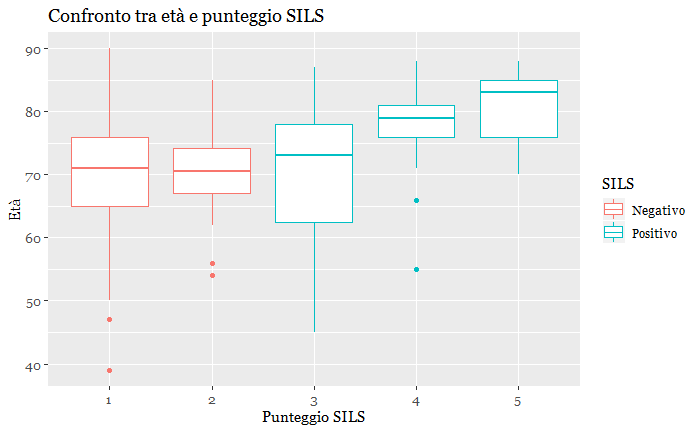 74,4 anni vs 69,7 anni
Esenzione per reddito
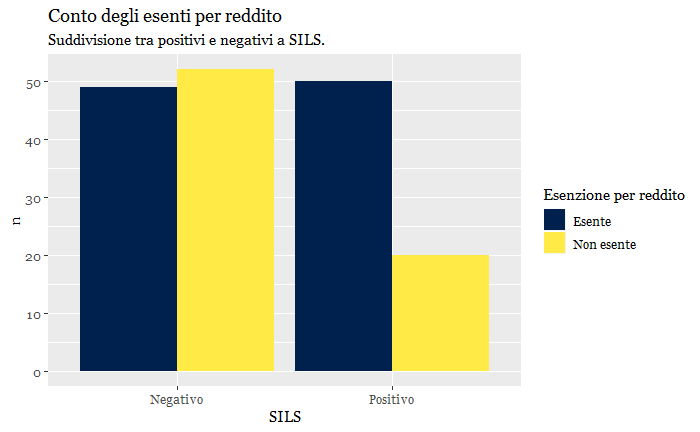 71,4% vs 48,5%
SCORE
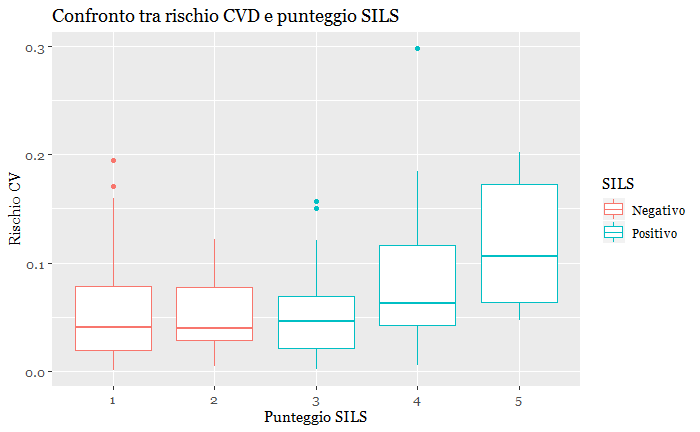 7,3% vs 5,2%
Analisi multivariata
Confondenti età, sesso, fumo, colesterolo e pressione sistolica.
1,5% in più per chi ha risposto 4 o 5.
Conclusioni
Quantità di dati raccolta.
Validità di SCORE verificata solo nei soggetti tra i 45 e i 65 anni.
Limiti
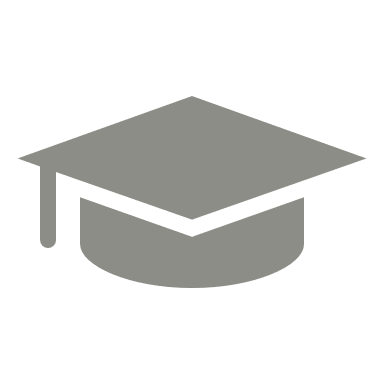 Grazie per l’attenzione